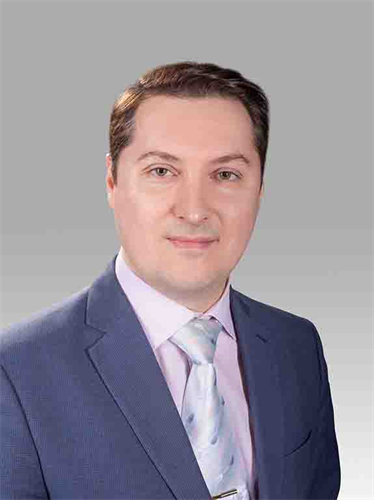 Научные направленияисследований
45.05.01 Перевод и переводоведение,
гр. 12141, 12142
Кобенко Юрий Викторович
д.ф.н., профессор
15.10.2024 г.
Направленияисследований
германское языкознание;
теоретическое языкознание;
теория и практика перевода;
лингвоантропо-логия.
1) германское языкознание:

 история германских языков;
 лексический состав;
 заимствования;
 стилистика;
 ономастика
Направленияисследований
германское языкознание;
теоретическое языкознание;
теория и практика перевода;
лингвоантропо-логия
2) теоретическое языкознание:

 типы языков;
 искусственные языки;
 исчезающие языки;
 языки-посредники;
 сравнительно-исторический метод
Направленияисследований
германское языкознание;
теоретическое языкознание;
теория и практика перевода;
лингвоантропо-логия
3) теория и практика перевода:

 перевод фразео- и паремиологии;
 словарный перевод;
 специальный перевод;
 художественный перевод;
 теоретические основы перевода
Направленияисследований
германское языкознание;
теоретическое языкознание;
теория и практика перевода;
лингвоантропо-логия
4) лингвоантропология:

 происхождение языка;
 язык и коллективный интеллект;
 язык и среда;
 язык и мышление;
 язык будущего
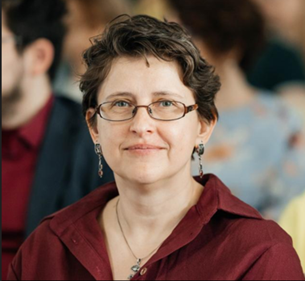 Научные направленияисследований
45.05.01 Перевод и переводоведение,
гр. 12141, 12142
Слесаренко Инга Валерьевна
к.пед.н., доцент
15.10.2024 г.
Направленияисследований
теория и практика перевода;
педагогика
1) теория и практика перевода:

 сравнительно-сопоставительный анализ текстов оригинала и перевода в сфере ИТ;
 профессиональные и междисциплинарные компетенции современного переводчика: перевод как проект;
 ресурсы ИИ в переводе и вопросы авторства
Направленияисследований
теория и практика перевода;
педагогика
2) педагогика:

 теория и методика преподавания иностранных языков и культур;
 практико- и проблемно-ориентированное обучение;
 современные образовательные технологии
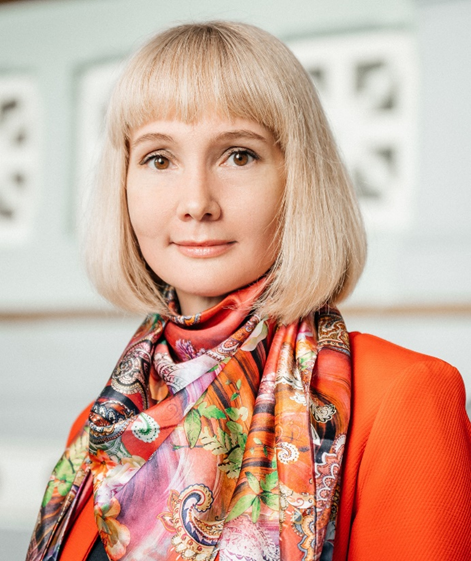 Научные направленияисследований
45.05.01 Перевод и переводоведение,
гр. 12141, 12142
Швагрукова Екатерина Васильевна
к.филол.н., доцент
15.10.2024 г.
Направленияисследований
литературоведение;
теория и практика перевода;
лексикология
1) литературоведение:

сравнительное литературоведение: русская и зарубежная литература ХХ века (В. Набоков, М. Булгаков, Н. Берберова, Г. Иванов, М. Кундера, Д. Фаулз, К. Кизи, Э. Берджес, Д. Киз)
эмигрантология (русская литературная эмиграция 1-ой волны)
 имагология
Направленияисследований
литературоведение;
теория и практика перевода;
лексикология
2) теория и практика перевода:

локализация (на материале кинематографа, компьютерных игр и т.д.)
перевод художественных текстов (проблема автоперевода)
перевод научно-технических текстов
Направленияисследований
литературоведение;
теория и практика перевода;
лексикология
3) лексикология:

формирование и функционирование неологизмов, окказионализмов, фразеологизмов и т.д. – сравнительный аспект)
тропы: метафора, метонимия, гипербола, литота и др. в художественных и научно-технических текстах.
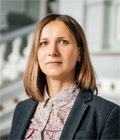 Научные направленияисследований
45.05.01 Перевод и переводоведение,
гр. 12141, 12142
Коротченко Татьяна Валериевна
к.филол.н., доцент
15.10.2024 г.
Направленияисследований
1) теория и практика перевода:

 автоматизированный перевод, машинный перевод и искусственный интеллект;
 аудио-визуальный перевод как особая отрасль переводческой деятельности.
теория и практика перевода;
перевод в системе сравнительного литературоведения
Направленияисследований
2) перевод в системе сравнительного литературоведения:

 изучение специфики художественного перевода на материале творчества различных писателей; 
стратегии и техники работы с художественным переводом;
 художественный перевод и национальная картина мира.
теория и практика перевода;
перевод в системе сравнительного литературоведения
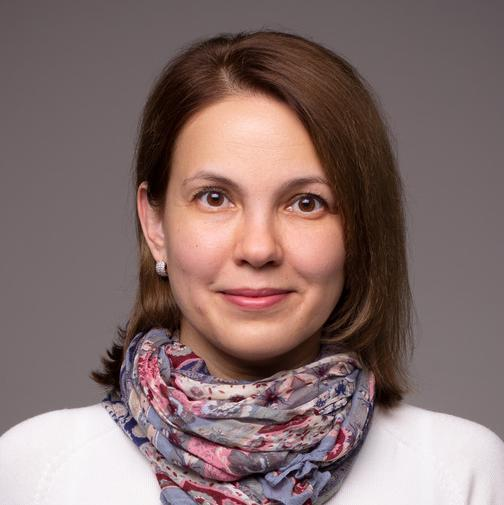 Научные направленияисследований
45.05.01 Перевод и переводоведение,
гр. 12141, 12142
Стрельникова Анна Борисовна 
к.филол.н., доцент
15.10.2024 г.
Направленияисследований
1) теория и практика перевода:

 автоматизированный перевод, машинный перевод и искусственный интеллект;
 аудио-визуальный перевод как особая отрасль переводческой деятельности.
теория и практика перевода;
перевод в системе сравнительного литературоведения
Направленияисследований
2) перевод в системе сравнительного литературоведения:

 изучение специфики художественного перевода на материале творчества различных писателей; 
стратегии и техники работы с художественным переводом;
 художественный перевод и национальная картина мира.
теория и практика перевода;
перевод в системе сравнительного литературоведения
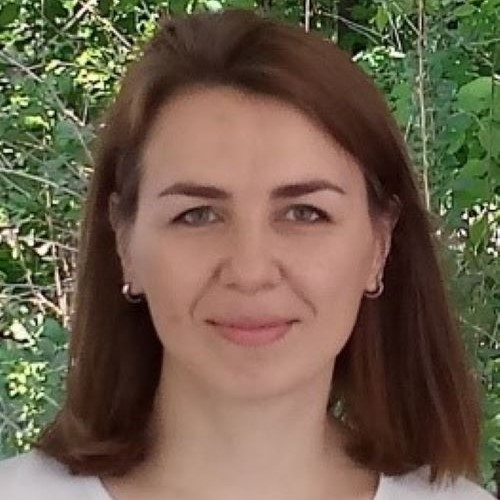 Научные направленияисследований
45.05.01 Перевод и переводоведение,
гр. 12141, 12142
Шатохина Анастасия Олеговна
к.филол.н., доцент
15.10.2024 г.
Направленияисследований
1) теория и практика перевода:

 автоматизированный перевод, машинный перевод и искусственный интеллект;
 аудио-визуальный перевод как особая отрасль переводческой деятельности.
теория и практика перевода;
перевод в системе сравнительного литературоведения
Направленияисследований
2) перевод в системе сравнительного литературоведения:

 изучение специфики художественного перевода на материале творчества различных писателей; 
стратегии и техники работы с художественным переводом;
 художественный перевод и национальная картина мира.
теория и практика перевода;
перевод в системе сравнительного литературоведения
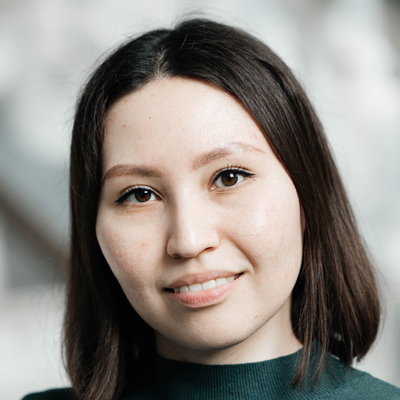 Научные направленияисследований
45.05.01 Перевод и переводоведение,
гр. 12141, 12142
Краевская Ирина Олеговна
к.филол.н., доцент
15.10.2024 г.
Направленияисследований
когнитивная лингвистика;
теория и практика перевода
1) когнитивная лингвистика:

 язык и сознание;
 теория концептуальной метафоры;
 ориентирующие функции морфем
Направленияисследований
когнитивная лингвистика;
теория и практика перевода
2) теория и практика перевода:

 перевод терминологии;
 нейронный машинный перевод;
 лингвокультурология и интерлингвокультурология - язык и культура;
ксенонимическая лексика
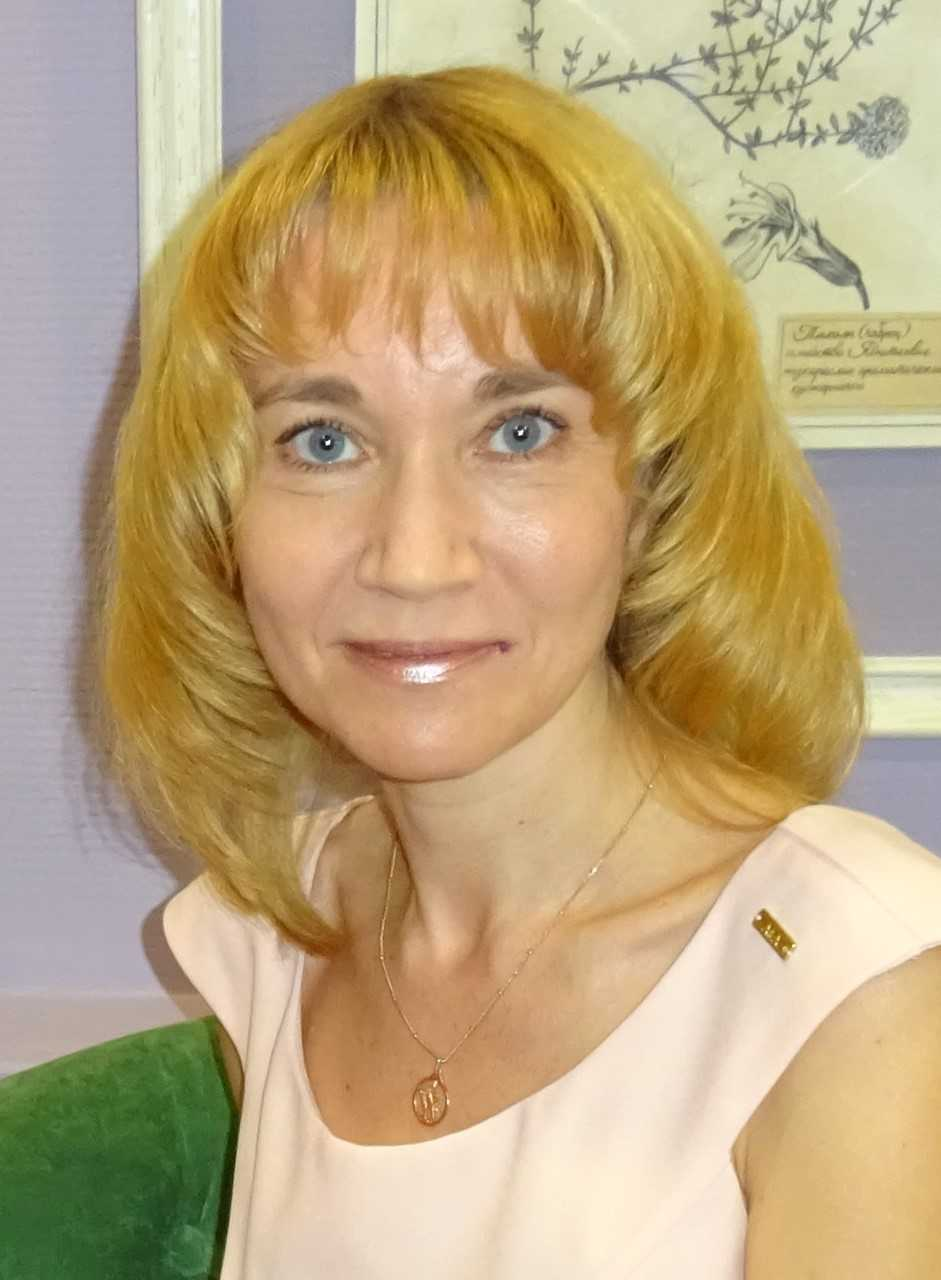 Научные направленияисследований
45.05.01 Перевод и переводоведение,
гр. 12141, 12142
Чеснокова Ирина Анатольевна к.филол.н., доцент
15.10.2024 г.
Направленияисследований
языкознание.
1) языкознание:

 прагматика и теория текста;
 жанроведение;
 виртуалистика;
 теория современной эпистолографии;
 теория гипертекста